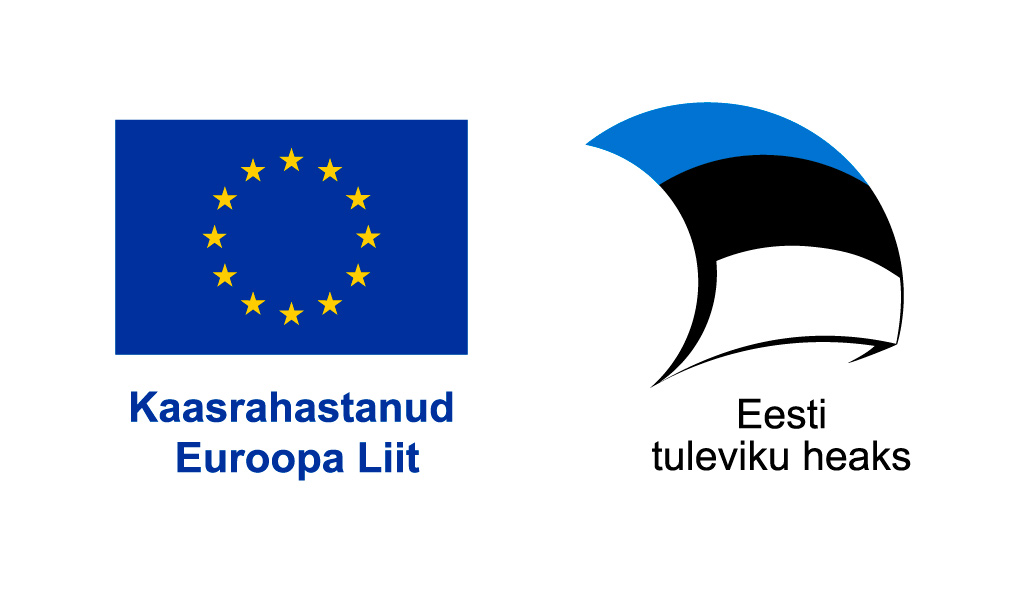 Eesti keele kui teise keele elektroonsete eksamite rakendamine alates 2024/25. õppeaastast
Sisukord1. Sissejuhatus2. E-eksamitele üleminek ja eesti keele kui teise keele e-hindamise arendus3. Valmisoleku kujundamine4. Arutelu
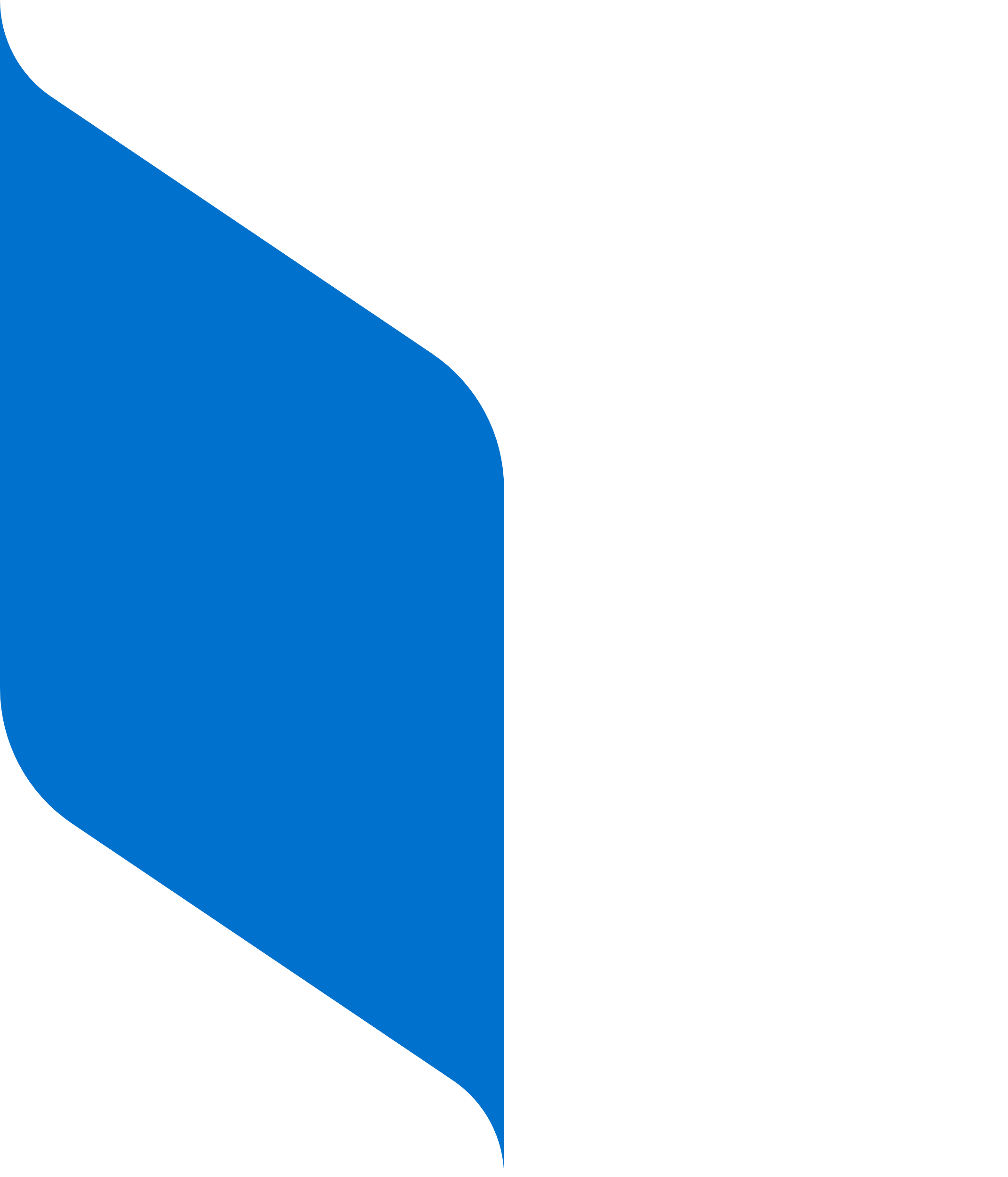 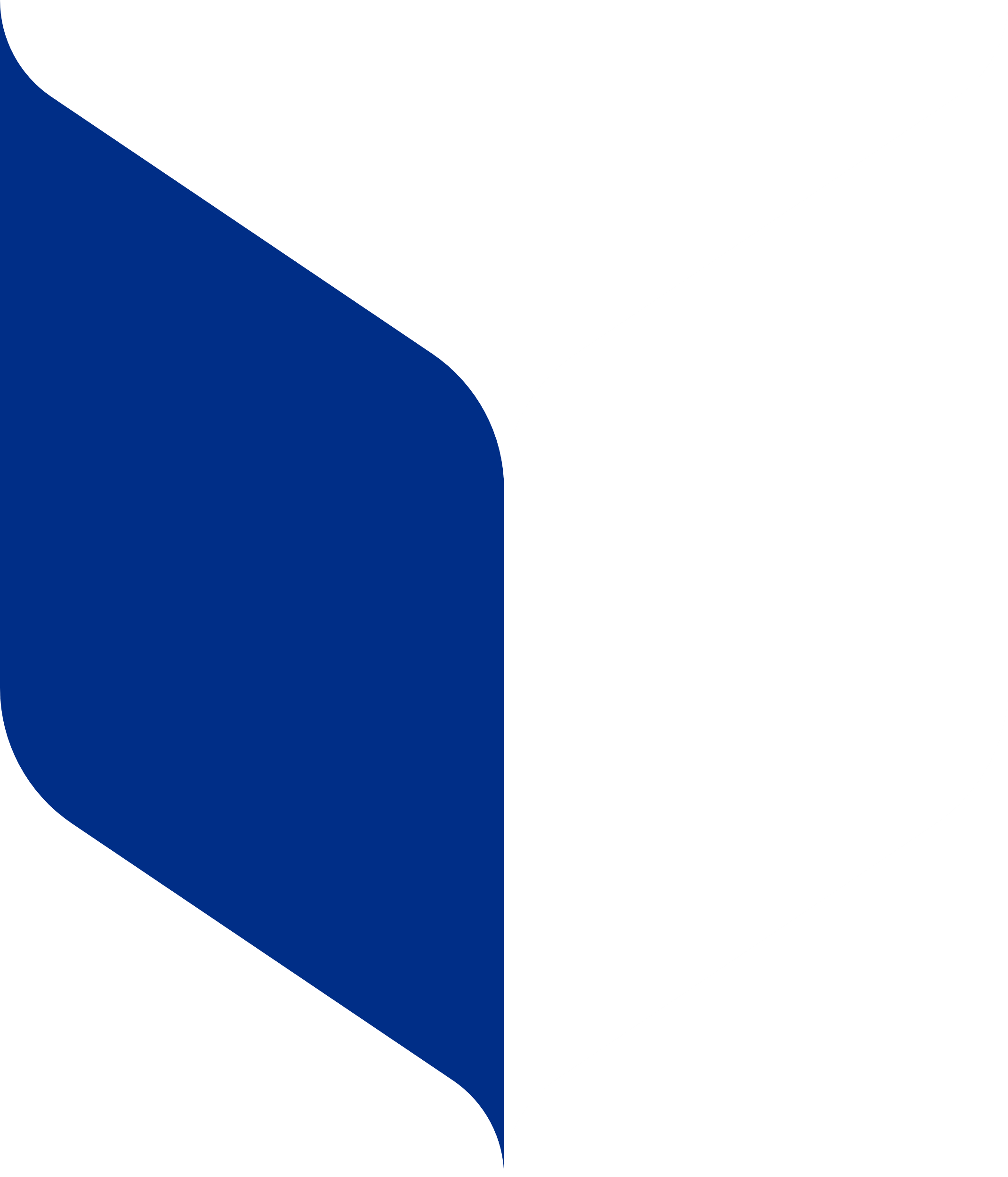 Sissejuhatus – Pille Kõiv
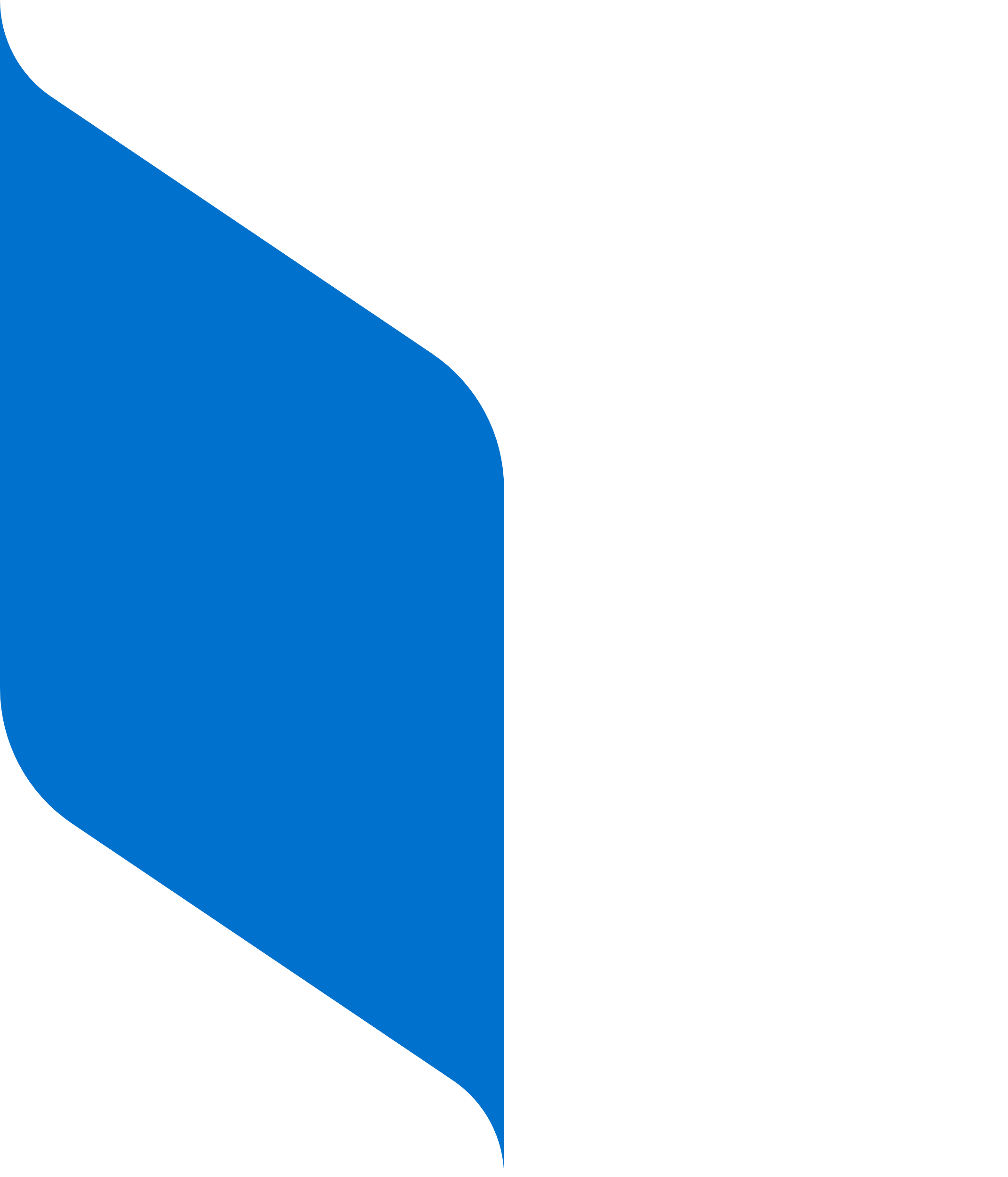 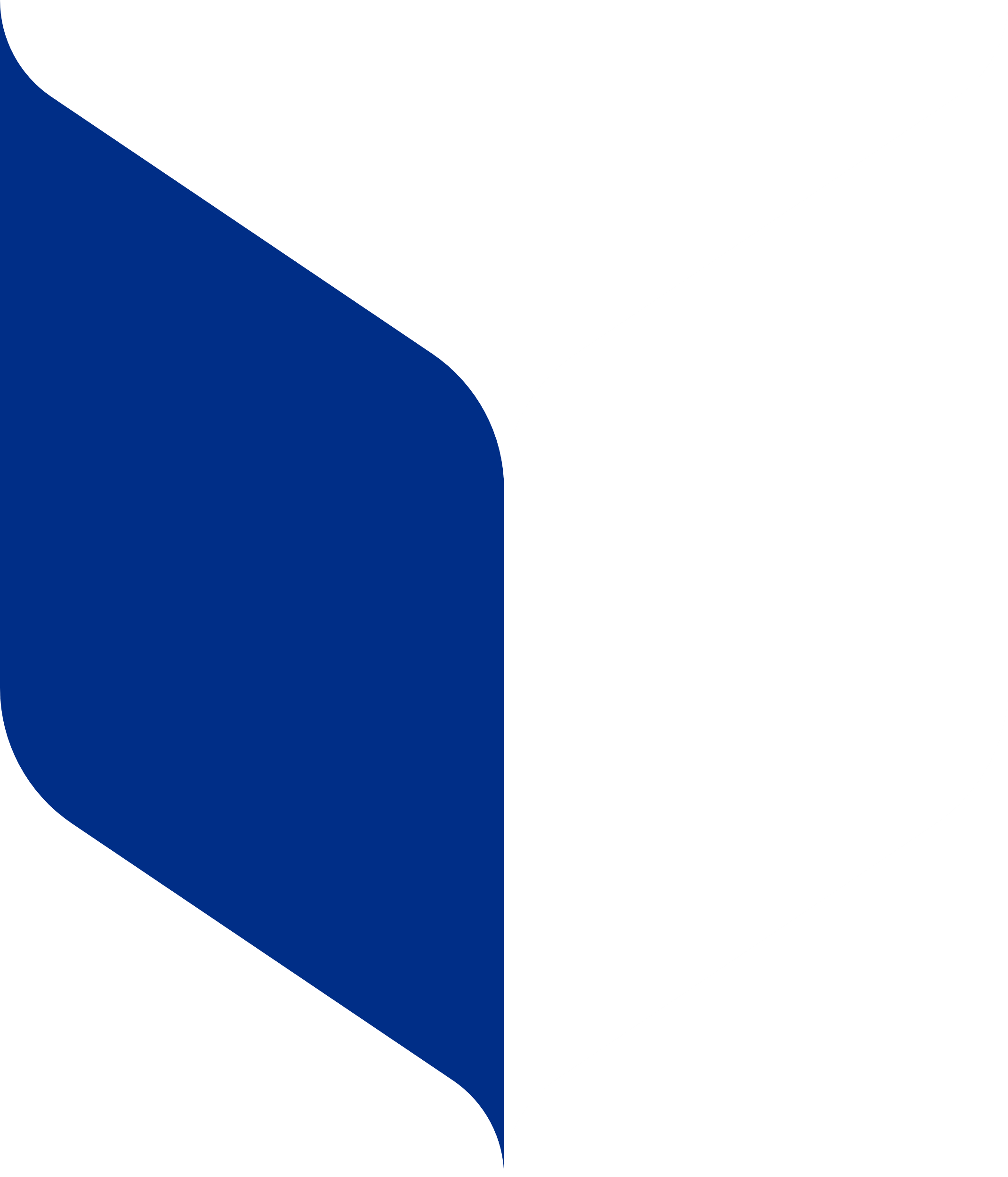 EESTI KEELE TEISE KEELENA ​E-HINDAMISE ARENDUS​
Haridus- ja Noorteamet​
14. september 2023
E-eksamite rakendamise ajakava tööversioon
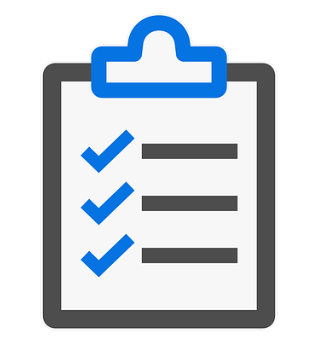 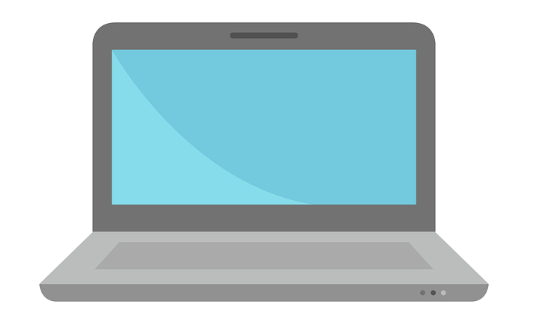 Põhikoolieksam
PE
PE
PE
PE
PE
4000
Eesti keel teise keelena B1
Eesti keel teise keelena B1
Eesti keel
Eesti keel
11 000
Inglise keel
Inglise keel
8 000
Matemaatika
Matemaatika
14 000
Matemaatika
Matemaatika ?
Matemaatika
Riigieksam
RE
RE
RE
RE
RE
3 000
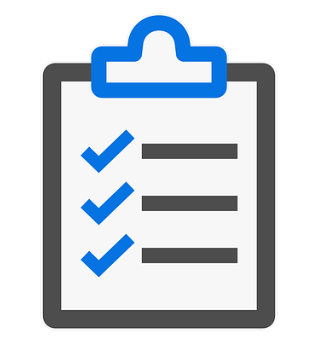 Eesti keel teise keelena B2
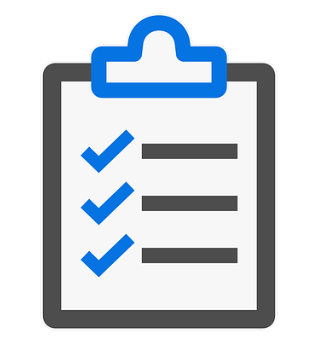 Eesti keel teise keelena B2
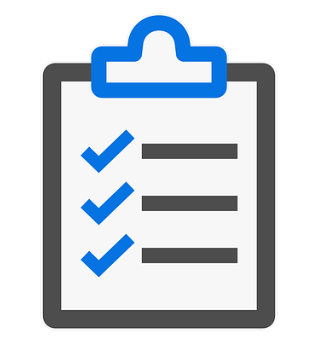 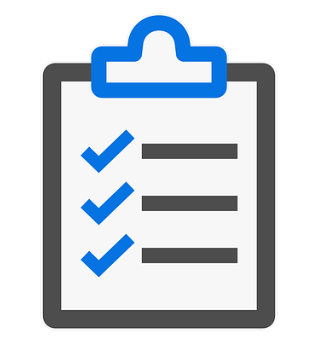 Eesti keel teise keelena B2?
Eesti keel
8 000
Eesti keel
Eesti keel
Inglise keel
5 000
Inglise keel
Inglise keel
Matemaatika
10 000
Matemaatika
Matemaatika
Matemaatika ?
Matemaatika
Täna
2023
2024
2025
2026
2027
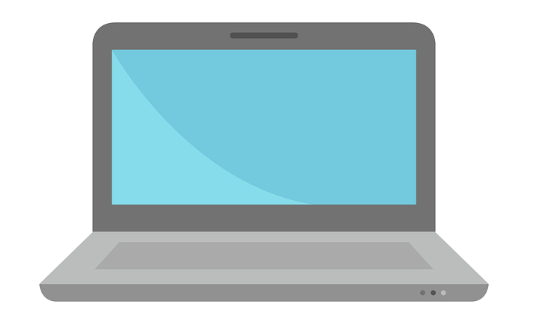 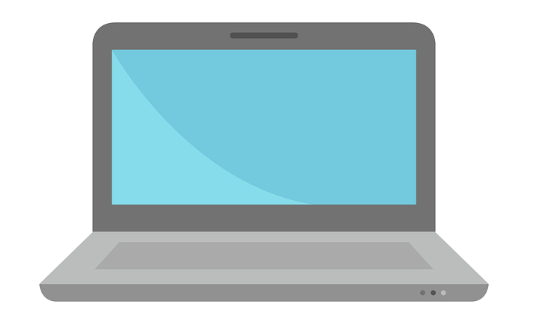 PE
PE
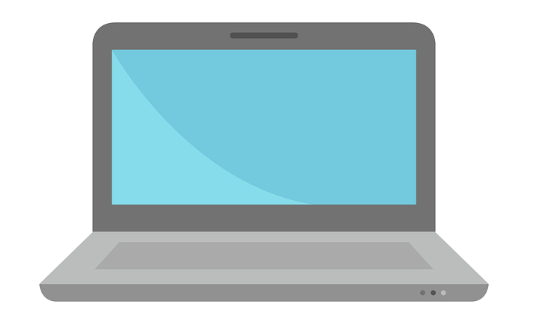 PE
Eesti keel teise keelena B1/B2
Eesti keel teise keelena B1/B2
Eesti keel teise keelena B1/B2
Eesti keel
Eesti keel
Eesti keel
Inglise keel
Inglise keel
Inglise keel
Matemaatika?
RE
RE
RE
Eesti keel teise keelena B2/C1?
Eesti keel teise keelena B2/C1
Eesti keel teise keelena B2/C1
Eesti keel
Eesti keel
Inglise keel
Inglise keel
Matemaatika ?
Joonis 1. E-eksamite rakendamise ajakava tööversioon
Eesti keel teise keelena, e-eksamite arendus
Lõpueksamid
Pabereksamid
….. 2024
E-eksamid
 2025… 2026
Põhikool
 B1-tase
Gümnaasium B2-tase
Põhikool B1/B2
Gümnaasium B2/C1
2019 sügis
III kooliastme uue eksami kontseptsioon
2023 kevad Eksami katsetus, tervik
2023 talv
Eksami katsetus, tervik
2025 kevad
 B1- ja B2-tasemel põhikooli lõpueksam
2021 kevad ja sügis
Eksami suulise osa katsetus,
kirjutamisosa katsetus
Eesti keel teise keelena, e-eksami arendus
Arendusest eksamini, III-IV kooliaste
2022 sügis Eksami katsetus, tervik
2024 
Katsetus(ed)
Korraldus, sisu
2020 talv
Valmib eksami eristuskiri
2026 kevad
B2- ja C1-tasemel gümnaasiumi lõpueksam
Eesti keel teise keelena,  e-eksami arendus
Kahetasemeline e-eksam
Eksam mõõdab kombineeritult kaht keeleoskustaset: põhikooli lõpueksam B1 ja B2; gümnaasiumi lõpueksam B2 ja C1.
Eksami kirjutamis-, kuulamis-, lugemis- ja struktuuri osa lahendatakse EISi keskkonnas.
Eksami kuulamis-, lugemisosa ja keele struktuuri osa on arvutihinnatavad (v.a lühivastusega küsimused). 
Inimhinnatavad on kirjutamis- ja rääkimisosa.
Eksami suulise osa salvestamine ja hindamine EISi keskkonnas (osaliselt (välishindamine EISis) või täies mahus (nii välis- kui koolihindamine EISis).
Eesti keel teise keelena, põhikooli e-eksam
9. klassi kahetasemeline e-eksam
Ülesehitus sarnaneb pabereksamiga, kuid rohkem ülesandeid:  
    * kirjalik eksamiosa 11 vs 14, 
suuline osa 2 vs 3
   * aeg: 145 min vs 230 min

Miks muutub? 
Kuidas mõõdab? 
Eksaminandile, kelle kogutulemus vastab B1-taseme lävendile (kusjuures ühegi osaoskuse tulemus ei tohi olla 0 punkti), väljastatakse B1-taseme tunnistus. Eksaminandile, kelle kogutulemus vastab B2-taseme lävendile, väljastatakse B2-taseme tunnistus.
B1-taseme keskmine sooritusprotsent 55 (st h 25,8)
B2-taseme keskmine sooritusprotsent 39 (st h18,6)
Eesti keel teise keelena, põhikooli e-eksam
9. klassi e-eksami katsetused
2023. aasta lõpuks on 9. klassi õpilastega läbi viidud kaks terviktesti katsetust.
Katsetusel on osalenud üle 700 põhikooliõpilase 20 koolist. 
Vabatahtlikult osalenud koolidel tuli täita e-eksamiks vajalikud tingimused:
tagada õpilasele töölaud koos internetiühenduses oleva arvuti ja kõrvaklappidega
õpilased pidid ruumis istuma nii, et neil ei oleks võimalus näha teise õpilase ekraani
kasutati vaheseinu, ekraanifiltreid, paigutati mööbel ringi 
Osaleti terve lennuga, st kõigi 9. klasside õpilastega, või osaliselt.
Eesti keel teise keelena, põhikooli e-eksam
9. klassi e-katseeksami tulemused
Kirjutamisosa keskmine sooritusprotsent 44,6, kuulamine 48,5, lugemine 44,5, keele struktuur 49,4, suuline osa 51. 
       * Kirjutamisosa esimese ülesande (B1) keskmine sooritusprotsent on 54. Ülesanne eeldas 100 sõna kirjutamist. Tühjaks jäetud töid  4. 
        * Teise ülesande (B2) keskmine sooritusprotsent 35. Tühjaks jäetud töid 30, Ülesanne eeldas 160 sõna kirjutamist. 
      
Kirjaliku osa lahendamiseks oli ette nähtud 145 minutit. Üks õpilane kulutas sooritamiseks 11 minutit, 8 õpilast 45-59 minutit, ülejäänud 60-145.
Eesti keel teise keelena, põhikooli e-eksam
9. klassi e-katseeksami tagasiside
Õpilased vastasid pärast kirjaliku osa lõppu kolmele küsimusele: millist arvutit nad kasutasid (lauaarvuti vs sülearvuti); kas nad kasutasid lisaks puuteplaadile arvutihiirt; kas nad eelistaksid jätkata pärast kirjalikku osa kohe ka suulise osaga.
          * 53% sooritas eksami sülearvutil, 40% lauaarvutil, osa ei vastanud sellele küsimusele või ei saanud  küsimusest aru.
             * Enamik õpilastest kasutas arvutihiirt. 
             * Üle poole õpilastest vastas, et ei soovi suulist osa samal päeval teha.
Õpetajad tõid välja, et õpilaste jaoks oli ebamugav, kui ülesande lahendamine eeldas liialt lehe üles-alla kerimist ja ühest aknast teise liikumist. 
Õpetajate arvates oli eksam jõukohane, kuid ülesanded pole tuttavad; pole osa ülesandeid "drillinud", sest eksamil pole varem sellist ülesandetüüpi olnud (B2); eksam liiga pikk ja raske; eksam jõukohane keelekümbluse õpilasele.
Hindajad tõid välja, et tekste osatakse liigendada ka arvutis, osatakse jätta tühikuid, kasutada kirjavahemärke jne.
Materjalid ja valmisolek e-hindamisele üleminekuks
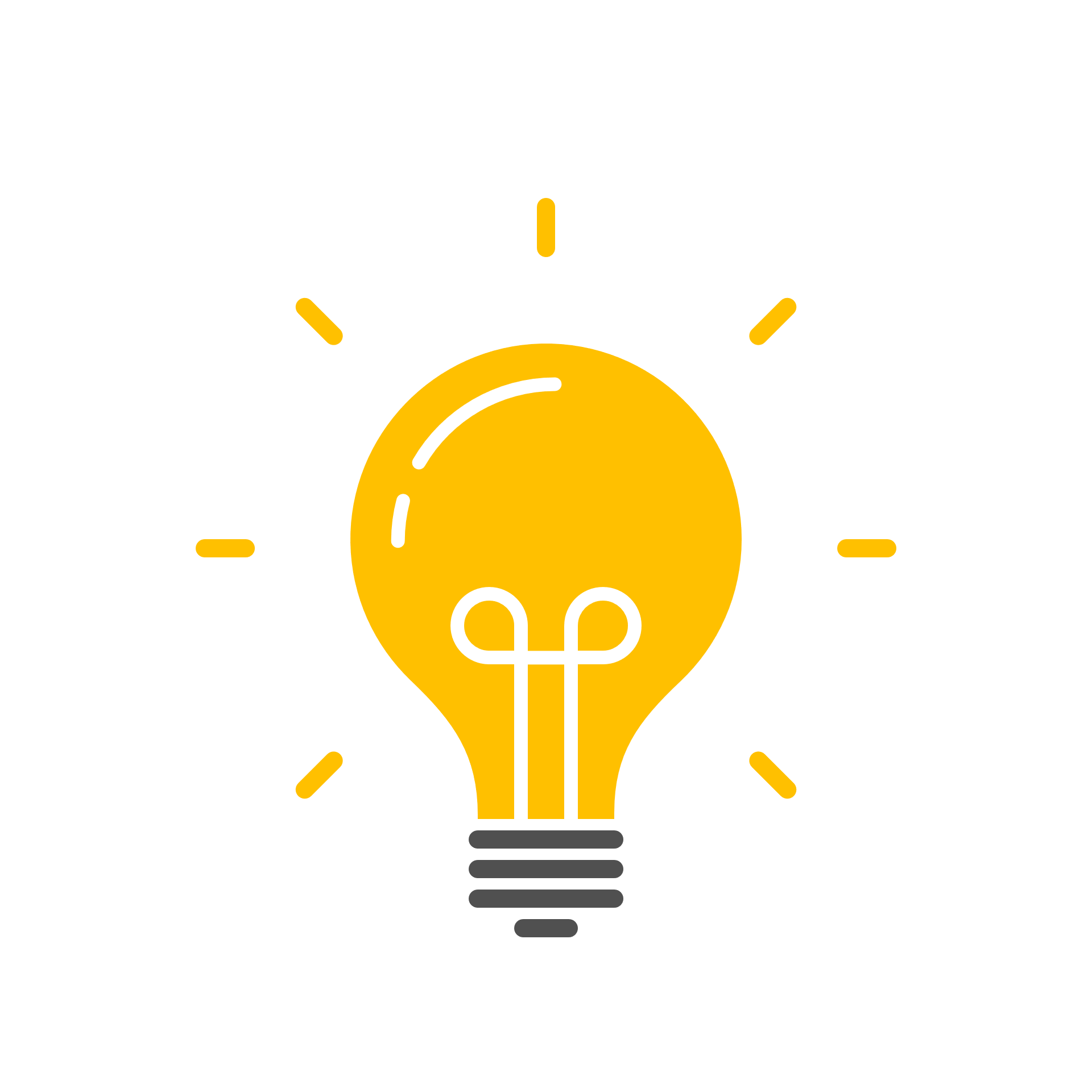 Lähtetaseme testid 
Põhikool – 2 testi 8. ja 9. klassi jaoks.(B1)
Gümnaasium – 4 testi:
10. klassi lähtetaseme test (B1+)
11. klassi lähtetaseme test (B1-B2)
12. klassi lähtetaseme test: kuulamine ja grammatika (B2+)
12. klassi lähtetaseme test: lugemine ja sõnavara.(B2+)
Testid lahendamiseks õpilaste tasemest, mitte klassist lähtuvalt.
Nii õpilane kui ka õpetaja saavad tagasiside.
Testi sooritamine toimub testide andmekogus EIS.
Rohkem infot:  https://projektid.edu.ee/pages/viewpage.action?pageId=76219044
Eesti keel teise keelena,gümnaasium e-eksam
12. klassi e-katseeksami katsetus
12. klassi e-katseeksami kirjaliku osa katsetus on 6. detsembril, suulise osa katsetus jaanuaris 2024. 
Osalema on kutsutud 25 gümnaasiumi ja kutseõppeasutust 
 Ootame õpetajaid kandideerima e-eksami hindajaks kuni 26. septembrini. 
9. klassi tervikeksami katsetus märtsis 2024. Osalevad kõik 9. klasside õpilased.
Eesti keele teise keelena lähtetaseme testid
Eesti keele teise keelena lähtetaseme testid
Ülesannete e-kogud testide andmekogus EIS
B2 ja C1 taseme ülesanded.
Sobivad hästi harjutamiseks.
Eri oskust ja taset käsitlevad e-ülesanded.
Õpetaja saab kogust ülesandeid valida ja suunata neid õpilastele materjali õppimiseks ja kordamiseks.
Kirjutamise osa näidistest.
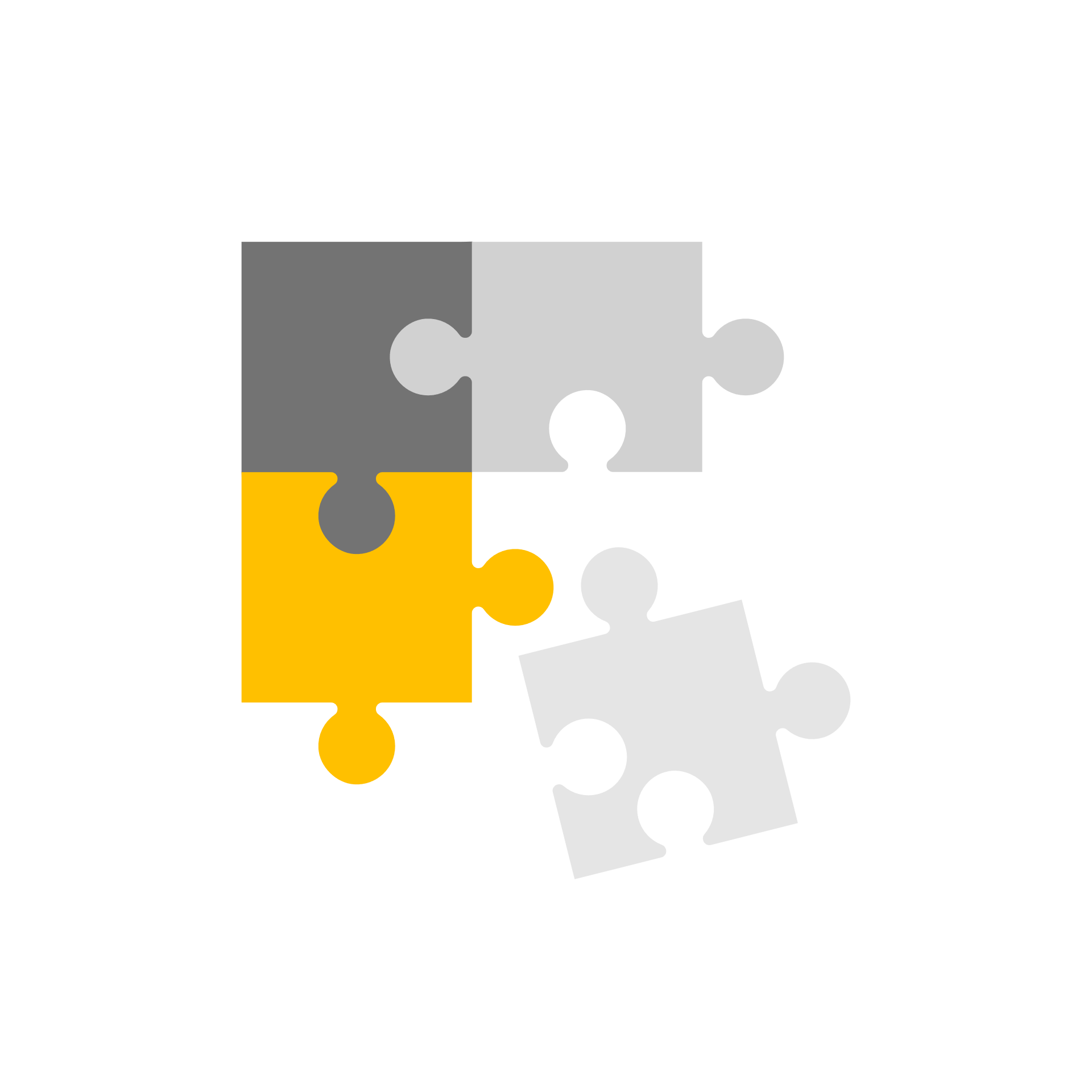 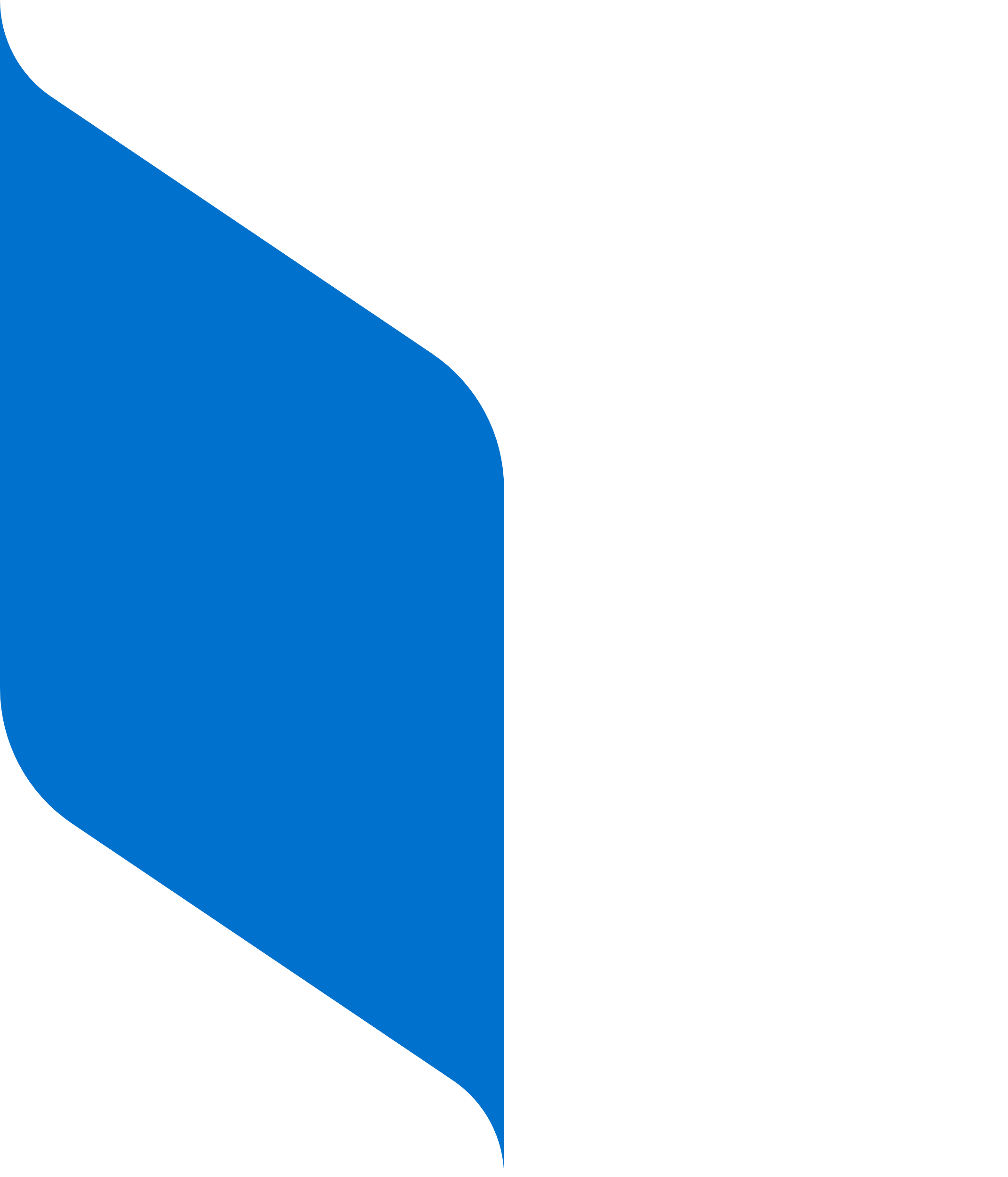 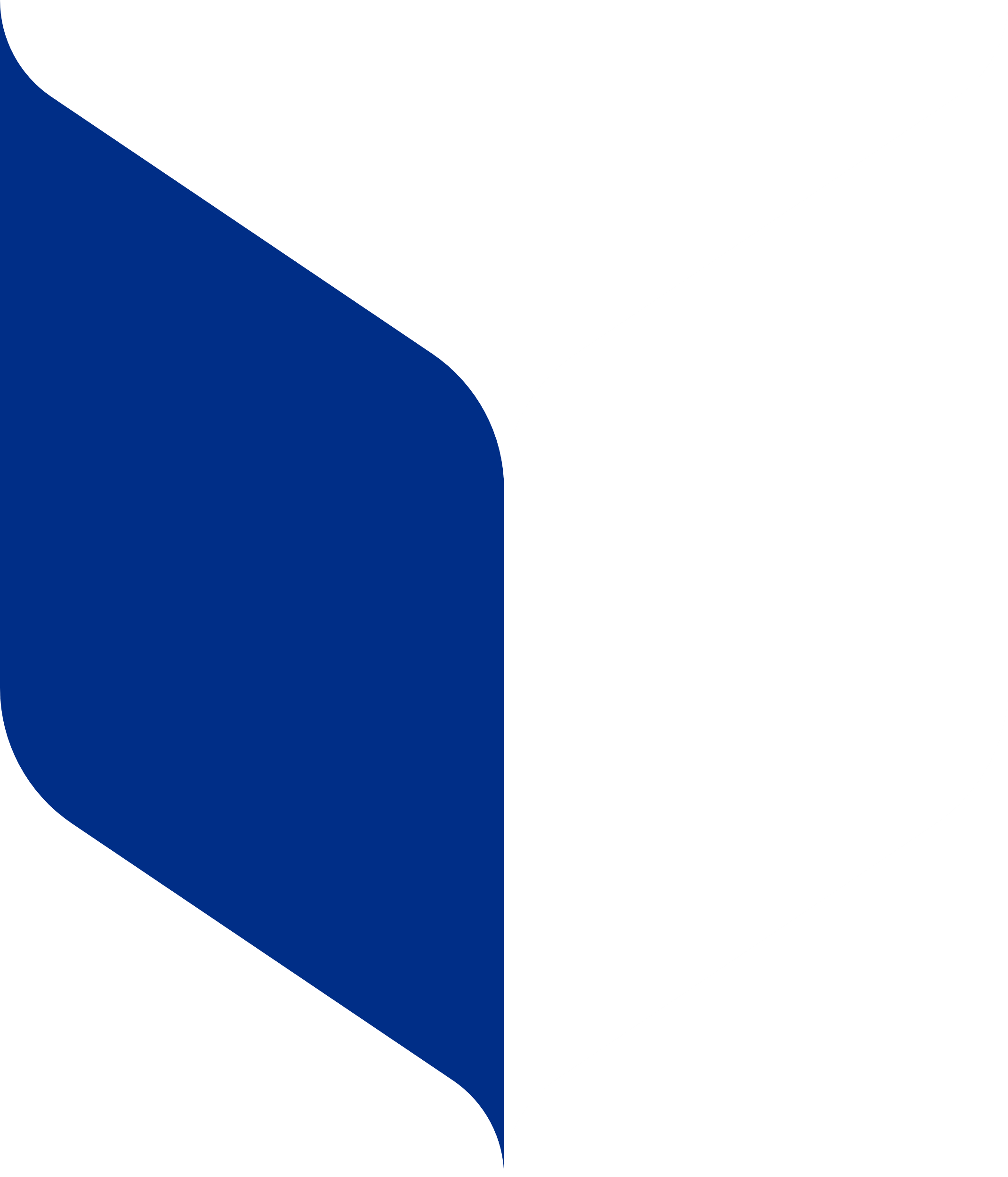 Valmisoleku kujundamine
Valmisoleku kujundamine
Koolide IKT-kaardistus ja analüüs
-> Koostöö koolidega, koolipidajatega
-> Riigikoolide kaasamine

HEV-õpilaste tugi ja eritingimused e-eksamitel.

Eesti keel teise keelena ainetundide arvu tõstmine.
Ainekava rakendamist toetavate materjalide väljatöötamine  (õpitulemuste jaotuse ja õppesisu soovitused).
Arutelu ja kokkulepped* Üleskutse hindajateks kandideerimisele https://candidate.recrur.com/public/jobad/ET/34dc3803-9 * IKT- nõuded arvutipargile- ligipääs testile- testi kasutajamugavus- õpilaste erinev teksti trükkimise vilumus- ülesannete vahel liikumise võimalus * Tulemuste teadasaamine* Eksami kestvus ja lisaaja võimaldamine
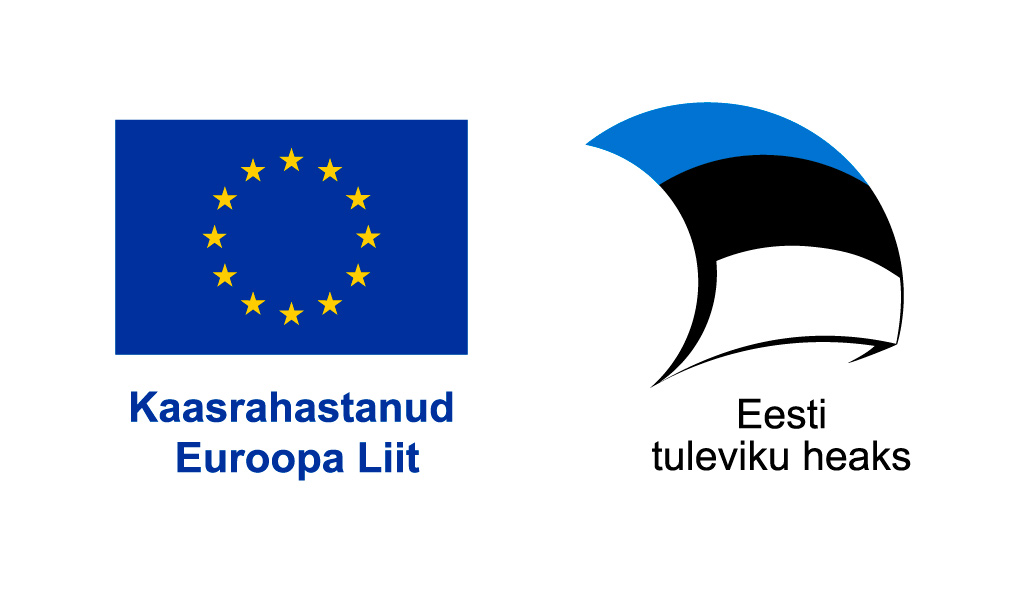 Täname tähelepanu eest!